আজকের ক্লাসে সবাইকে
স্বাগ
     তম
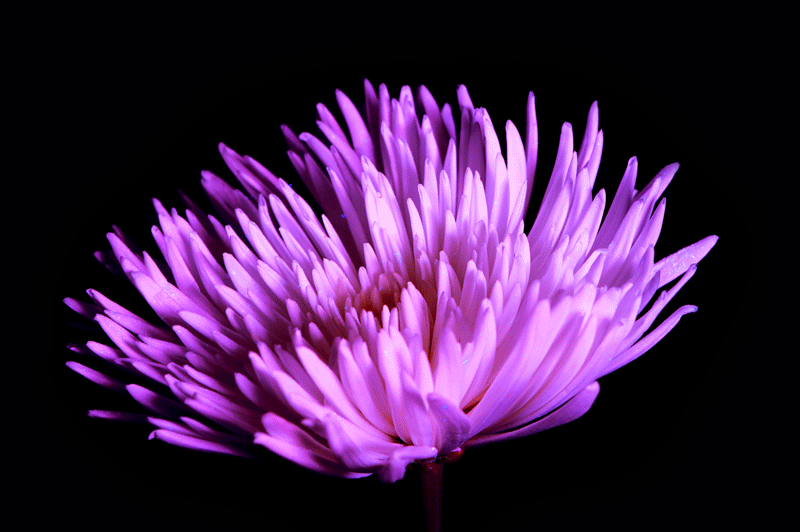 পরিচিতি
মোঃ আমির হোসেন  
	      প্রধান শিক্ষক  
	পাল্লা মাহবুব আদর্শ উচ্চ বিদ্যালয়।   
        পাল্লা –চাটখিল –নোয়াখালী।   
    বিষয়ঃ বিজ্ঞান      শ্রেণিঃ দশম 
অধ্যায়ঃ চতুর্দশ ( জীবন বাঁচাতে বিজ্ঞান )
মোবাইলঃ০১৭১২৯০৬৯৬৫   
ই-মেইলঃmelon01121966@gmail.com
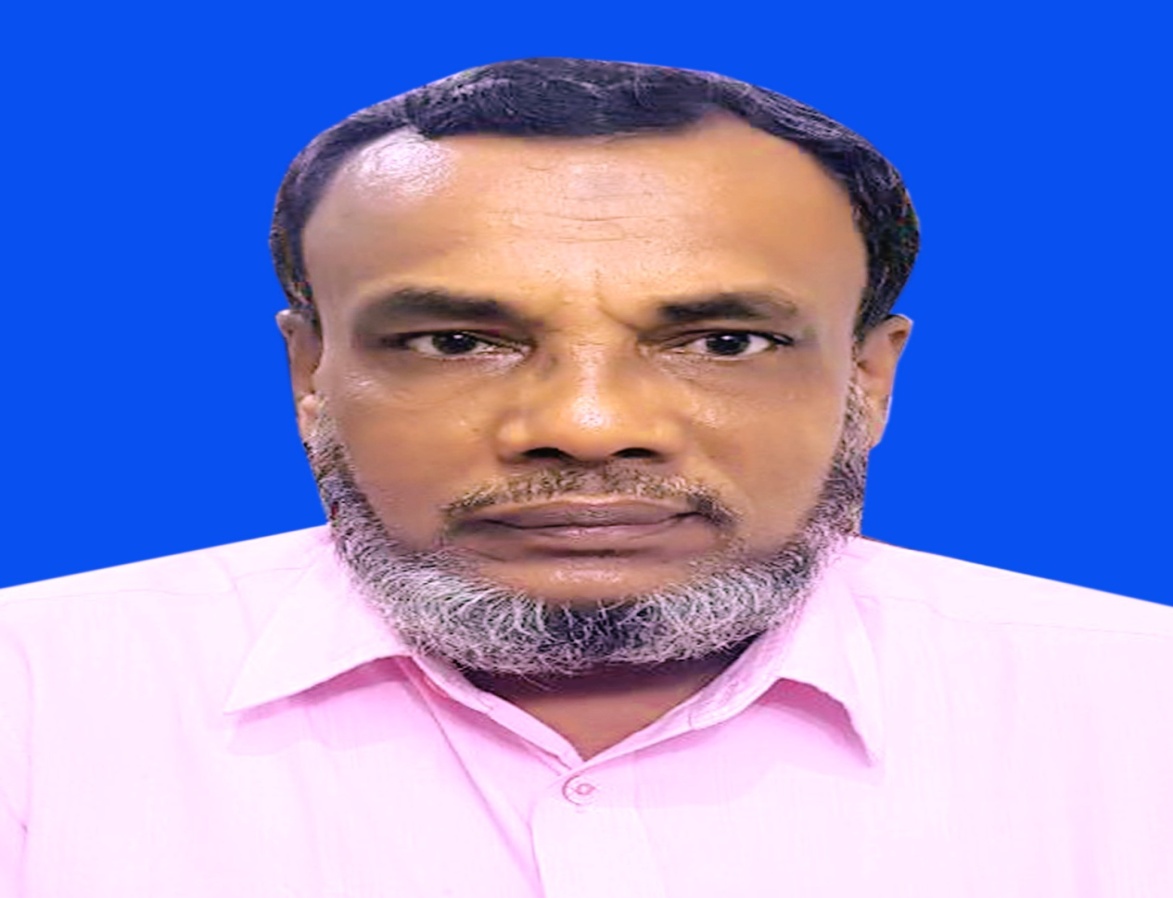 আজকের পাঠ…
জীবন বাঁচাতে বিজ্ঞান
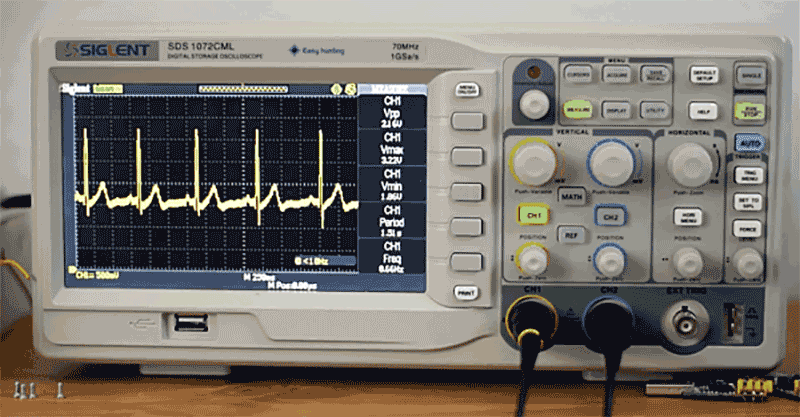 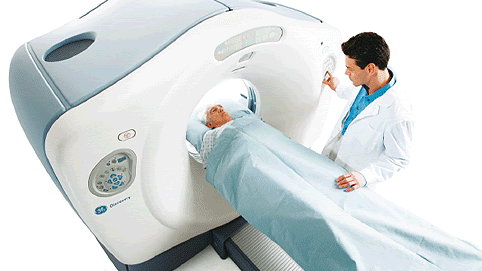 এই পাঠ শেষে শিক্ষার্থী ......
চিকিৎসা বিজ্ঞানে রোগ নির্ণয়ে X-RAY এর  ব্যবহার সম্পর্কে বর্ণনা করতে পারবে। 
চিকিৎসা বিজ্ঞানে রোগ নির্ণয়ে ULTRASONOGRAPHY এর  ব্যবহার সম্পর্কে ব্যাখ্যা করতে পারবে।   
বিজ্ঞানে রোগ নির্ণয়ে CT-SCAN এরব্যবহার সম্পর্কে বিশ্লেষণ করতে পারবে।
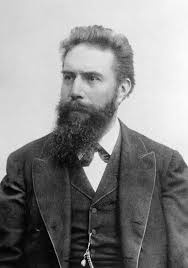 এক্স-রে হচ্ছে আলোর মতোই বিদ্যুৎ চৌম্বকীয় তরঙ্গ, যা ১৮৮৫ সালে আবিষ্কৃত হয়।
এটির আবিষ্কারক উইলহেলোম।
X-RAY-TUBE
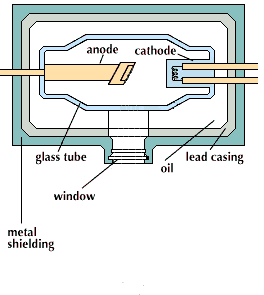 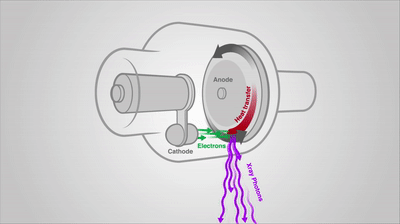 X-Ray
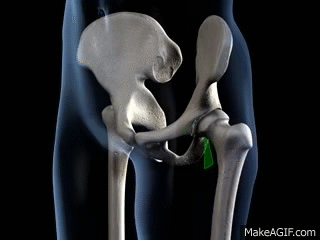 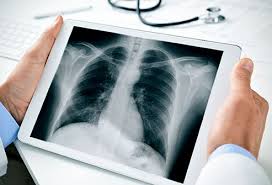 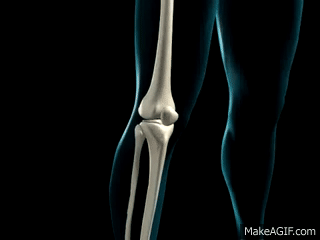 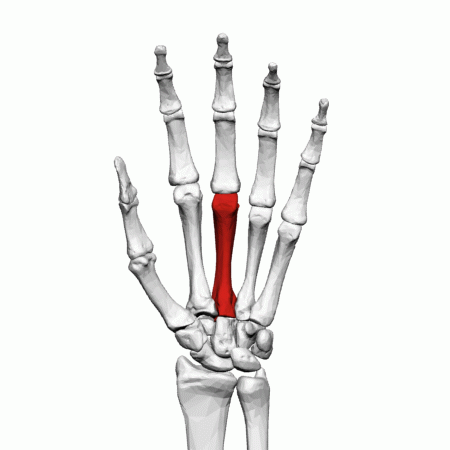 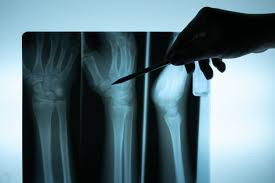 ULTRASONOGRAPHY
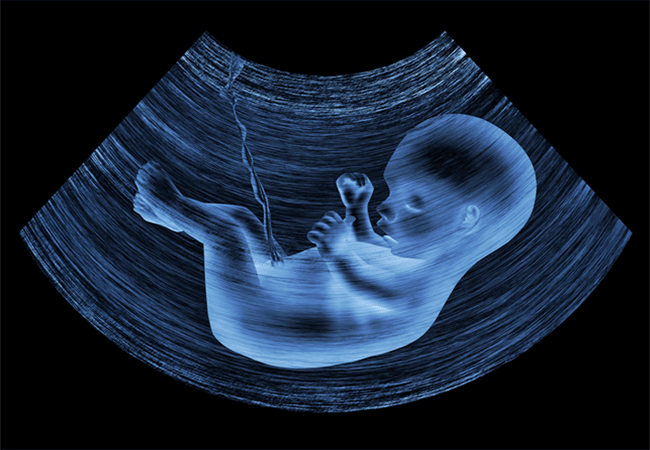 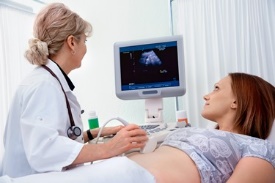 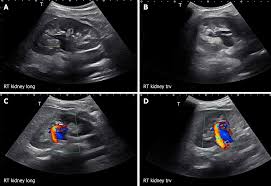 CT-SCAN
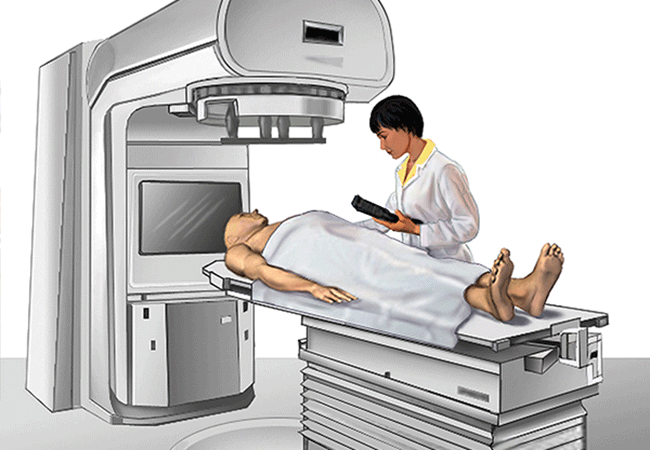 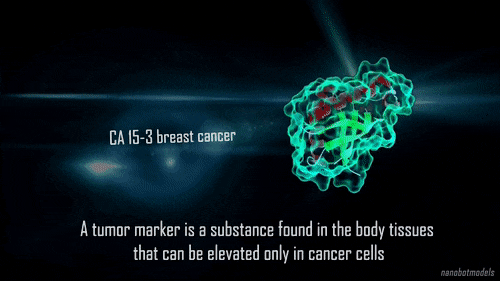 CT Scan  এর পূর্ণ রুপ হলো Computer Tomography Scan যা ত্রিমাত্রিক বস্তুর একটি ফালির বা দ্বিমাত্রিক অংশের প্রতিবিম্ব তৈরি করে
দলগত কাজ
কোন কোন ক্ষেত্রে এক্স-রে করা ঝুঁকিপূর্ণ এবং কেন সে সম্পর্কে একে অপরের সাথে আলোচনা করবে ।
বাড়ির কাজ
আলট্রাসনোগ্রাফি সবচেয়ে বেশি ব্যবহার করা হয় কোন ক্ষেত্রে ? তা ব্যাখ্যা করো?
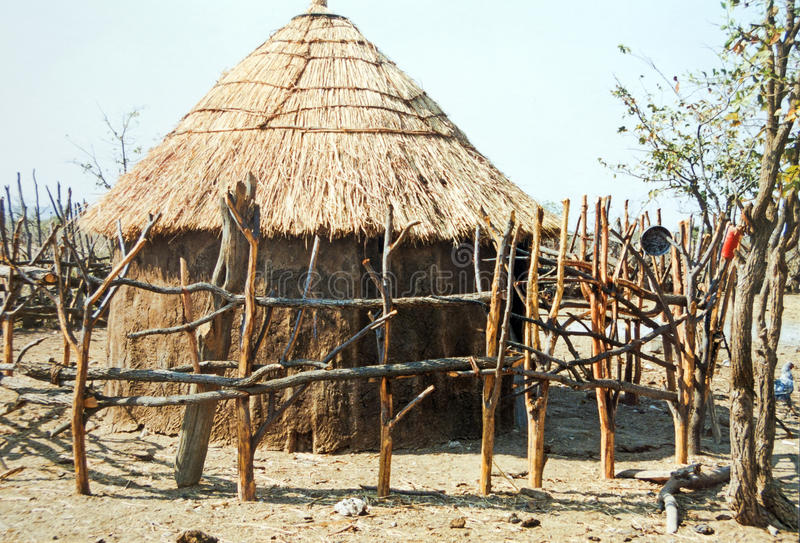 সবাইকে ধন্যবাদ
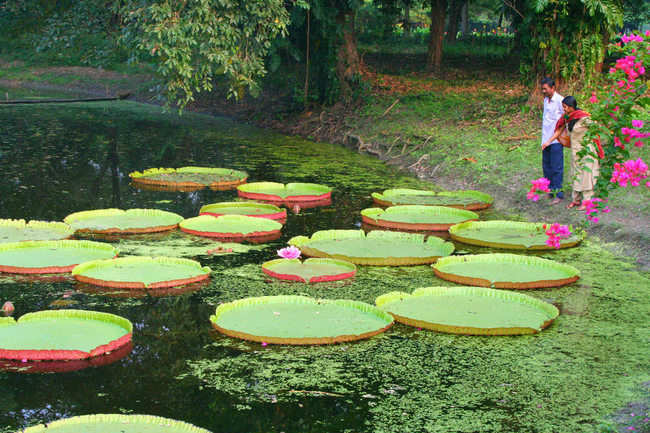